Point (include the keyword):


Evidence:


Explanation: what does the 
quote show/tell us/describe? 



Analysis : why is a particular technique used? What does it show? Choose a word and analyse it – what does it suggest or make you think of?




Link to: the effect on the 
reader/ writer’s intention / context / message
Point (include the keyword):


Evidence:


Explanation: what does the 
quote show/tell us/describe? 



Analysis : why is a particular technique used? What does it show? Choose a word and analyse it – what does it suggest or make you think of?




Link to: the effect on the 
reader/ writer’s intention / context / message
Point (include the keyword):


Evidence:


Explanation: what does the 
quote show/tell us/describe? 



Analysis : why is a particular technique used? What does it show? Choose a word and analyse it – what does it suggest or make you think of?




Link to: the effect on the 
reader/ writer’s intention / context / message
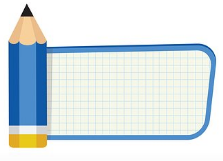 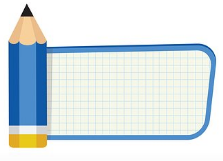 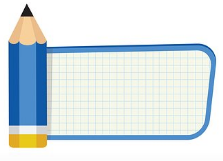 PEEAL PAL
PEEAL PAL
PEEAL PAL